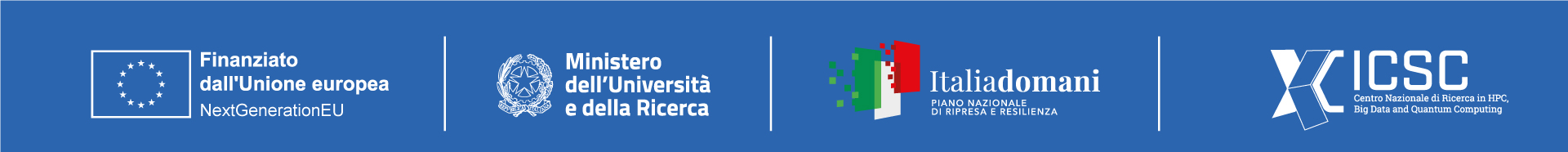 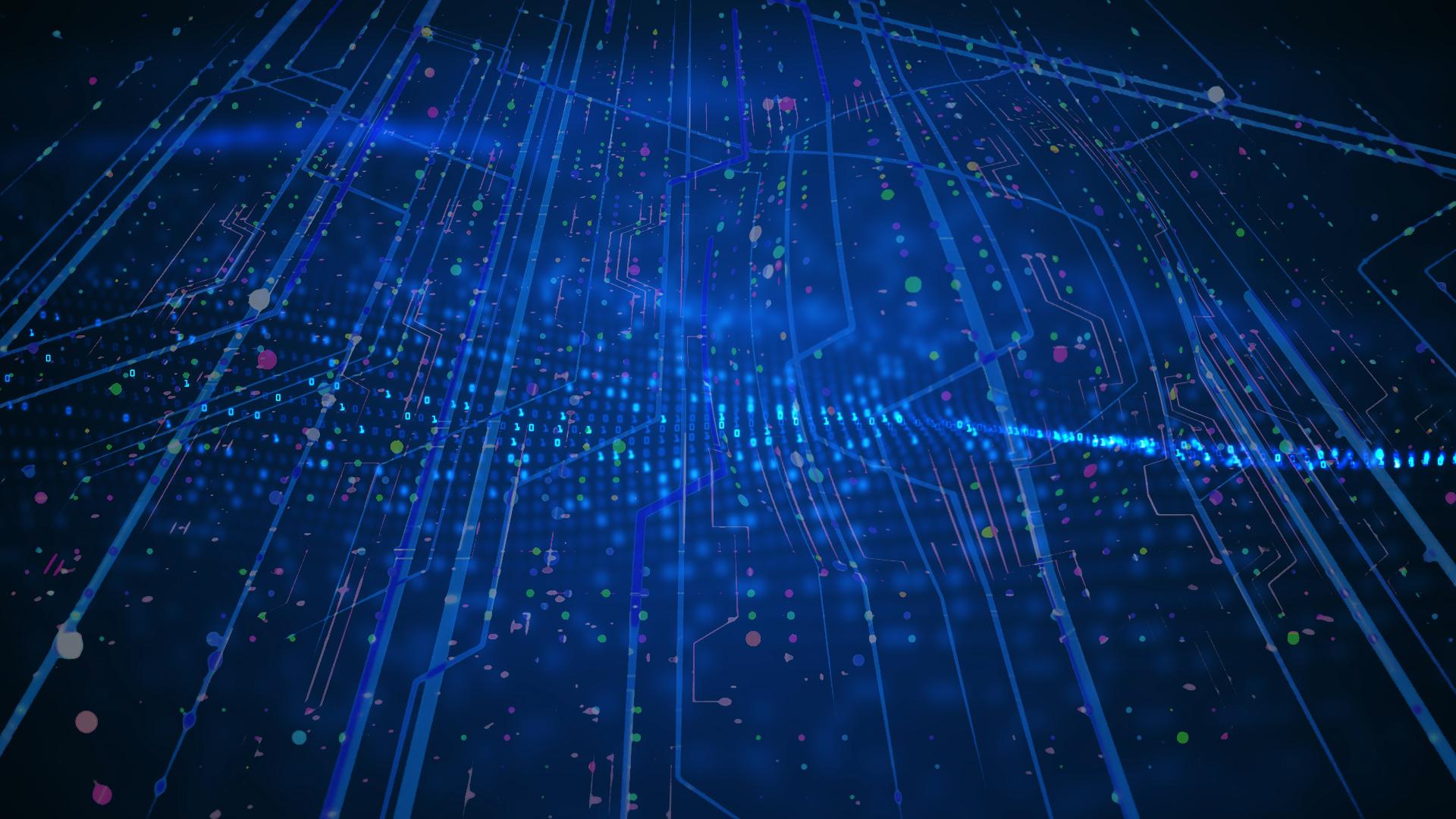 NEBULA
Cecilia Pisano and Giulia Tocco, Nurjana Technologies srl
Spoke 3 Progetti Bandi a Cascata, 24/09/2024
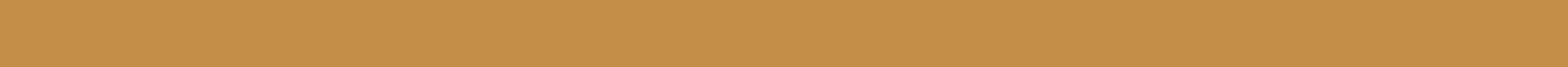 ICSC Italian Research Center on High-Performance Computing, Big Data and Quantum Computing
Missione 4 • Istruzione e Ricerca
[Speaker Notes: Cover]
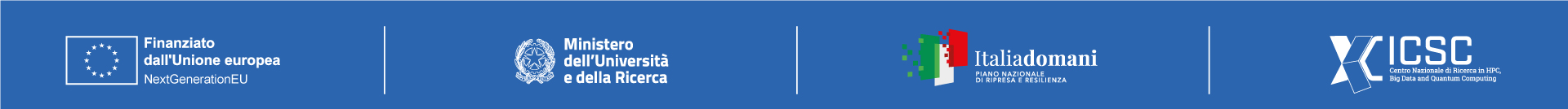 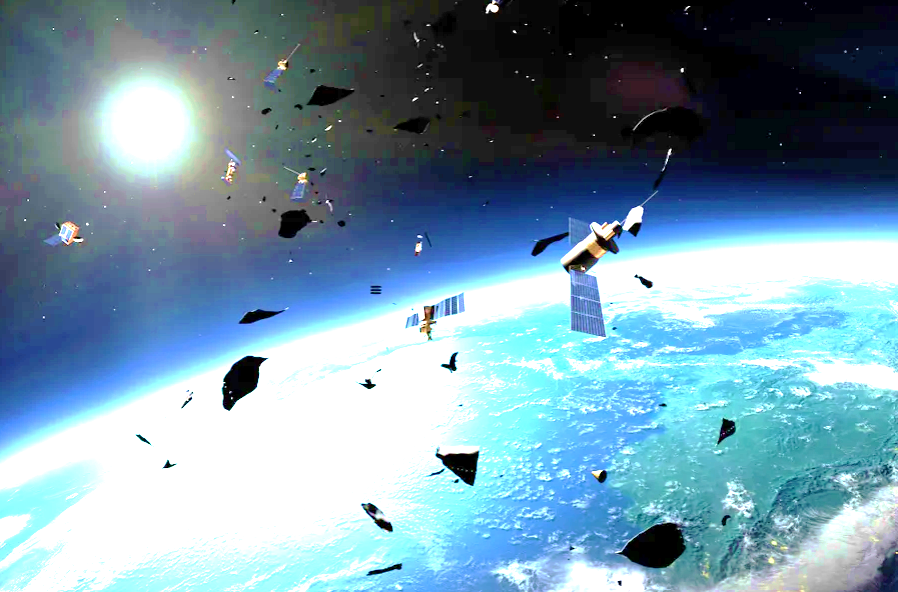 Project Overview
A CONTRIBUTION TO IMPROVING THE TECHNIQUES OF SPACE SITUATIONAL AWARENESS (SSA): SPACE-BASED REAL-TIME PRECISE OBSERVATION OF RESIDENT SPACE OBJECTS (RSOS)

Main strategy: 	processing data at the edge such to overcome ground limitations and reduce latency

Main issue: 	power and memory consumption limited for onboard space applications

Our solution: 	an optical integrated system Dynamic Camera (event-based) + Neuromorphic Processor

Project outcome: 	a hardware-in-the-loop testing setup. 3D Simulated Environment + AI Algorithms
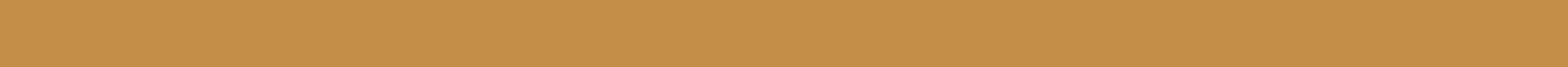 ICSC Italian Research Center on High-Performance Computing, Big Data and Quantum Computing
Missione 4 • Istruzione e Ricerca
[Speaker Notes: Template e guide lines]
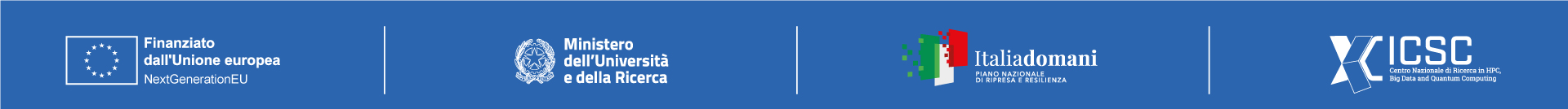 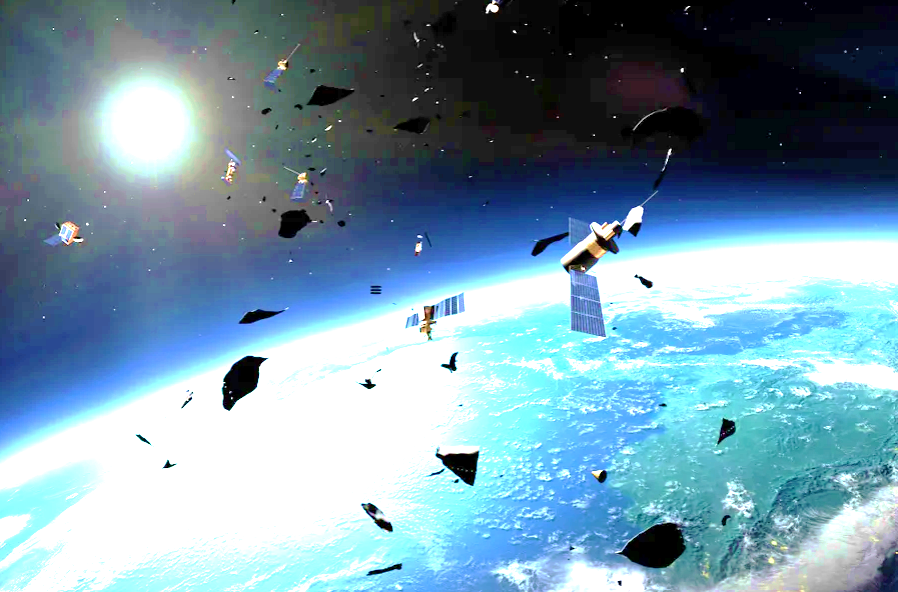 Technical Objectives, Methodologies and  Solutions
TESTING THE EFFICIENCY OF A TECHNOLOGY NOT BROADLY INVESTIGATED FOR SPACE APPLICATIONS: INCREASED AUTONOMY, LOW LATENCY, REDUCED POWER CONSUMPTION

Our tools
3D simulated environment (focus on dim small rapid moving objects), testbench (optical table, high refresh frequency screens and collimators, event based camera, neuromorphic processor), detection and tracking algorithms (focus on spiking neural networks)

Our methods 
state of the art investigation, test-first approach and tests automation (parameters and criteria to establish power and computational efficiency), the best techniques for hardware/software integration
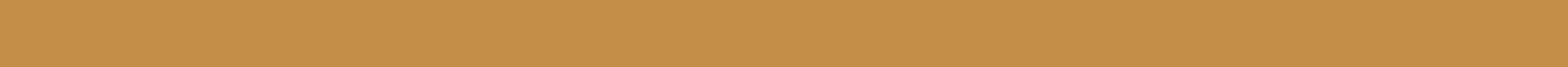 ICSC Italian Research Center on High-Performance Computing, Big Data and Quantum Computing
Missione 4 • Istruzione e Ricerca
[Speaker Notes: Template e guide lines]
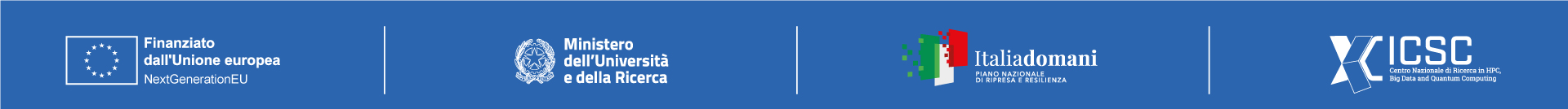 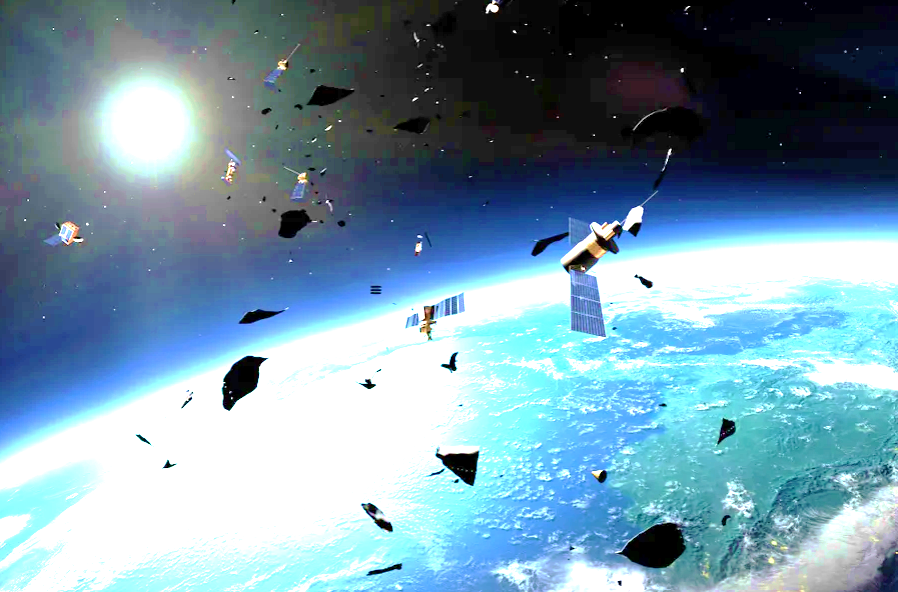 Involved Staff
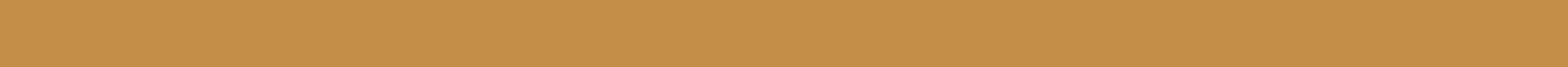 ICSC Italian Research Center on High-Performance Computing, Big Data and Quantum Computing
Missione 4 • Istruzione e Ricerca
[Speaker Notes: Template e guide lines]
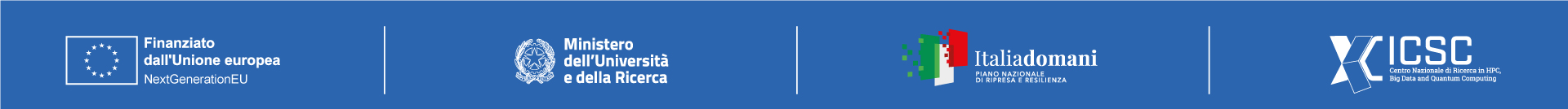 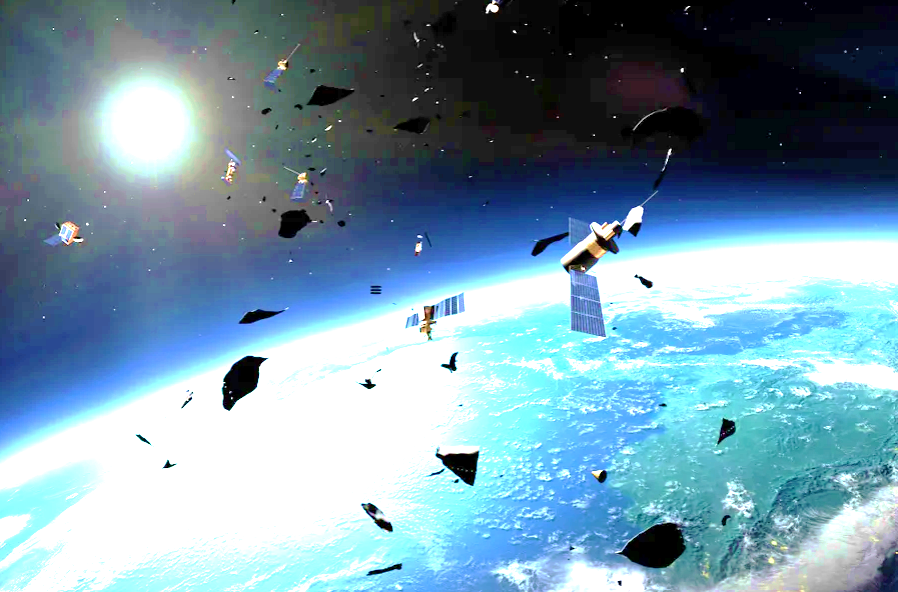 Timescale, Milestones, SAL
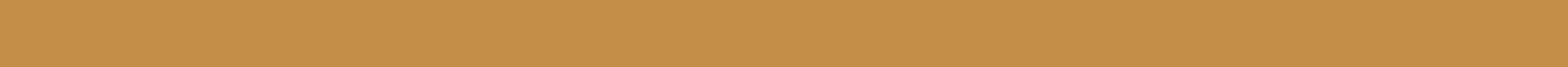 ICSC Italian Research Center on High-Performance Computing, Big Data and Quantum Computing
Missione 4 • Istruzione e Ricerca
[Speaker Notes: Template e guide lines]